INDUSTRIJSKI MENADŽMENT
Prof. Dr Ivan Mihajlović
Univerzitet u Beogradu - Mašinski fakultet u Beogradu
Kabinet: 401
Imihajlovic@mas.bg.ac.rs
Sadržaj predmeta
Menadžment i preduzetništvo: spoljašnje okruženje, društvena odgovornost i poslovna etika. 
Tipovi menadžera. Menadžerske uloge. 
Industrija i njena transformacija. 
Planiranje, strateško planiranje i strateški menadžment. 
Predviđanje i prognoziranje. 
Organizacija i organizovanje kao menadžerski resurs. 
Odlučivanje kao proces rešavanja problema. 
Ljudski resursi kao imovina preduzeća. Konflikti i upravljanje konfliktima. 
Upravljanje kreativnošću i inovacijama. Koncept ''učeće organizacije''. Principi upravljanja tehnološkim inovacijama. 
Osnovni principi upravljanja znanjem (knowledge management). 
Vođenje. Stilovi vođenja. Motivacija. Sistemi komunikacija. 
Kontrolisanje kao povratna sprega upravljanja. 
Upravljanje industrijskim projektima. 
Kvalitet kao upravljačka varijabla. 
Ekološki menadžment.  Globalizacija i menadžment
MENADŽMENT I PREDUZETNIŠTVO: SPOLJAŠNJE OKRUŽENJE, DRUŠTVENA ODGOVORNOST I POSLOVNA ETIKA
Interesantan alat koji se može upotrebiti u sistemskom pristupu integraciji identifikovanih potreba tržišta za novim proizvodom/uslugom; odgovora na te potrebe u vidu proizvoda/usluge – definisanih kao ponuda nove vrednosti; analize svih ključnih stejkholdera/partnera u realizaciji poslovnih aktivnosti; ključnih aktivnosti i ključnih resursa neophodnih za dobijanje novih proizvoda/usluga;  kanala promocije i distribucije budućih proizvoda; kao i planiranih troškova i potencijalnih prihoda od plasmana proizvoda/usluga na tržištu je „Business Model Canvas“. – koji nije Business plan
MENADŽMENT I PREDUZETNIŠTVO: SPOLJAŠNJE OKRUŽENJE, DRUŠTVENA ODGOVORNOST I POSLOVNA ETIKA
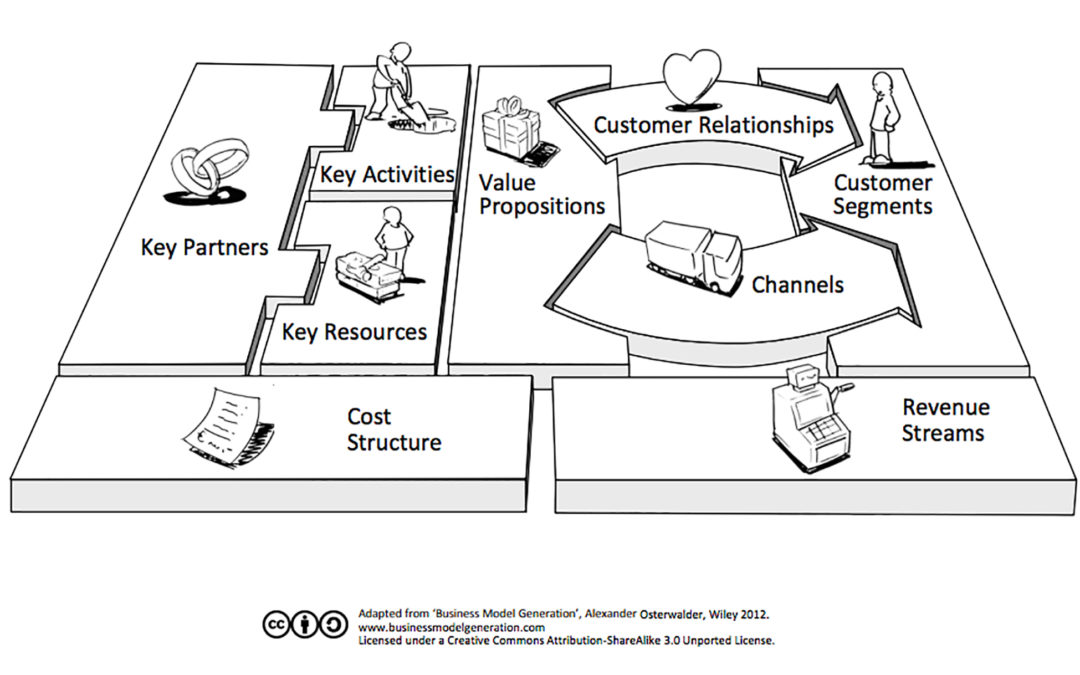 https://merlin-ict.eu/what-is-a-business-model-canvas/
https://www.youtube.com/watch?v=2FumwkBMhLo
MENADŽMENT I PREDUZETNIŠTVO: SPOLJAŠNJE OKRUŽENJE, DRUŠTVENA ODGOVORNOST I POSLOVNA ETIKA
Online alat za BMC: https://miro.com/app/board/uXjVO9aimmQ=/ 
U kreiranju BMC, najčešće se kreće od centralnog dela (Value Proposition – Key proposition). To je deo u kome se zapravo predlaže/opisuje novi proizvod ili nova usluga, koji će biti predmet budućeg projekta.
U okviru ovog segmenta kanvasa, potrebno je dati odgovore na sledeća pitanja:
Koju vrednost isporučujemo kupcu?
Koji od problema naših kupaca pokušavamo da rešimo?
Koji posao pomažemo klijentu da završi?
Koje potrebe kupaca zadovoljavamo?
Koje pakete proizvoda i usluga nudimo svakom segmentu kupaca?
MENADŽMENT I PREDUZETNIŠTVO: SPOLJAŠNJE OKRUŽENJE, DRUŠTVENA ODGOVORNOST I POSLOVNA ETIKA
Vaša ponuda vrednosti je razlog zašto se klijenti okreću vašoj kompaniji/preduzeću umesto drugoj. Rešava problem vašeg klijenta ili zadovoljava potrebe vašeg kupca. 
Svaka ponuda vrednosti sastoji se od odabranog skupa proizvoda i/ili usluga koji zadovoljavaju zahteve određenog segmenta kupaca. U tom smislu, vaša ponuda vrednosti je zapravo skup pogodnosti koje vaša kompanija/preduzeće nudi klijentima. 
Neke vrednosne ponude mogu biti inovativne i predstavljati novu ili inovativnu ponudu. Drugi mogu biti slični postojećim tržišnim ponudama, ali sa dodatnim karakteristikama i atributima.
MENADŽMENT I PREDUZETNIŠTVO: SPOLJAŠNJE OKRUŽENJE, DRUŠTVENA ODGOVORNOST I POSLOVNA ETIKA
Eventualno, može se krenuti od Segmenta kupaca (Customer segment), gde zapravo krećemo od analize potencijalnih kupaca i onda za tu grupu kupaca kreiramo proizvod-uslugu za njihove potrebe. 
Ovaj slučaj je čest kod direktnog naručivanja proizvoda od strane kupaca, ili u slučajevima kada se bavimo projektnim planiranjem u oblasti socijalno odgovornog preduzetništva (Social Entrepreneurship - SE).
Kod definisanja segmenata kupaca, zapravo odgovaramo na pitanja:
Za koga stvaramo vrednost?
Ko su naši najvažniji kupci, klijenti ili korisnici?
MENADŽMENT I PREDUZETNIŠTVO: SPOLJAŠNJE OKRUŽENJE, DRUŠTVENA ODGOVORNOST I POSLOVNA ETIKA
Kupci čine okosnicu svakog poslovnog modela. Bez (profitabilnih) kupaca vaša kompanija/MSP ne može dugo opstati. Da biste bolje zadovoljili svoje klijente, možete ih grupisati u različite segmente sa zajedničkim potrebama, poslovima koje treba za njih obaviti, uobičajenim ponašanjem ili drugim atributima. 
Vaš poslovni model može imati jedan ili nekoliko velikih ili malih segmenata kupaca. Morate doneti svesnu odluku o tome koje segmente ćete služiti, a koje segmente ignorisati. 
Kada se donese ova odluka, vaš poslovni model može biti pažljivo dizajniran na osnovu snažnog razumevanja specifičnih potreba kupaca i poslova koje treba obaviti. 
Grupe kupaca predstavljaju odvojene segmente ako: 
njihove potrebe zahtevaju i opravdavaju različitu ponudu vrednosti 
do njih se dolazi kroz različite kanale distribucije 
zahtevaju različite vrste odnosa 
imaju značajno različitu profitabilnost – kupovnu moć
Eurostat Database
https://ec.europa.eu/eurostat/data/database
MENADŽMENT I PREDUZETNIŠTVO: SPOLJAŠNJE OKRUŽENJE, DRUŠTVENA ODGOVORNOST I POSLOVNA ETIKA
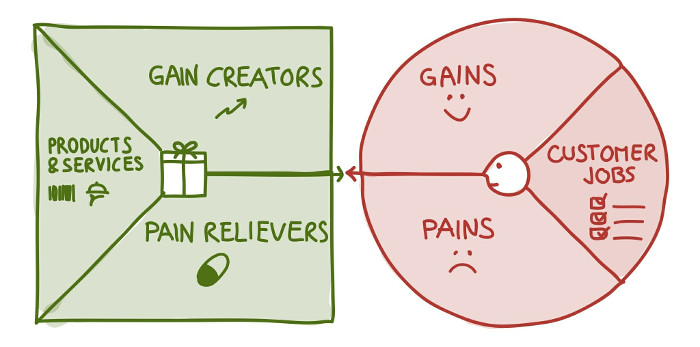 VALUE proposition

	and/or

CUSTOMER SEGMENTS
MENADŽMENT I PREDUZETNIŠTVO: SPOLJAŠNJE OKRUŽENJE, DRUŠTVENA ODGOVORNOST I POSLOVNA ETIKA
Sledeći korak u analizi projektne ideje, po principu Business model canvasa, je razmisliti o korisničkim kanalima - kanalima distribucije. Naime, o okviru ovog dela matrice poslovnog modela razmišlja se o načinu na koji će se pristupati kupcima.
Korisnički kanali su blok matrice koji opisuje kako kompanijaili MSP komunicira sa svojim segmentima kupaca da bi isporučila ponudu vrednosti koju planira da razvije.
Kompanije/MSP-i često ispituju svoj učinak ili planiraju potencijalni učinak kako bi odgovorile na pitanja kao što su: 
Koji kanali su najprikladniji za naše segmente kupaca? 
Kako sada dolazimo do kupaca – u slučaju da već imamo proizvode na tržištu? 
Koji od postojećih kanala najbolje rade? 
Koji su najisplativiji? 
Kako ih integrišemo sa procedurama prodaje i servisnih usluga nakon prodaje?
MENADŽMENT I PREDUZETNIŠTVO: SPOLJAŠNJE OKRUŽENJE, DRUŠTVENA ODGOVORNOST I POSLOVNA ETIKA
Korisnički kanali imaju nekoliko marketinških funkcija, uključujući:
Podizanje svesti o proizvodima i uslugama kompanije/MSP-a
Pomoć kupcima da procene vrednost ponude kompanije/MSP-a
Omogućavanje kupcima da kupe određene proizvode i usluge
Isporuka ponude vrednosti kupcima
Pružanje korisničke i servisne podrške nakon kupovine
MENADŽMENT I PREDUZETNIŠTVO: SPOLJAŠNJE OKRUŽENJE, DRUŠTVENA ODGOVORNOST I POSLOVNA ETIKA
Korisnički kanali samim time poseduju pet različitih faza svog ciklusa:
Svest (Awareness): kako klijente upoznati sa ponudom vrednosti (proizvodima i uslugama)?
 Evaluacija (Evaluation): kako se klijentima može pomoći da realno procene naše proizvode i usluge?
 Kupovina (Purchase): kako omogućiti/olakšati kupovinu?
 Kako se ponuđene vrednosti (proizvode/usluge) dostavljaju kupcu?
 Koje usluge nakon prodaje očekuju kupci?
MENADŽMENT I PREDUZETNIŠTVO: SPOLJAŠNJE OKRUŽENJE, DRUŠTVENA ODGOVORNOST I POSLOVNA ETIKA
Mogući korisnički kanali:
Usmena komunikacija
Printani katalozi / flajeri
Društvene mreže
Web sajtovi
Mobilne aplikacije
TV reklame i TV prodaja
Konferencije i prezentacije
Telemarketing 
Prodajni objekti
.........
MENADŽMENT I PREDUZETNIŠTVO: SPOLJAŠNJE OKRUŽENJE, DRUŠTVENA ODGOVORNOST I POSLOVNA ETIKA
Sledeći deo kanvasa se onosi na odnose sa kupcima. U ovom delu se predstavlja plan i dinamika interakcije sa kupcima.   Drugim rečima, ovo je okosnica buduće marketing kampanje kompanije / MSP-a u smislu što bolje promocije ponuđenih proizvoda/usčuga.
Koju vrstu odnosa, svaki od naših segmenata kupaca, očekuje da uspostavimo i održavamo sa njima ?
Koje smo vreste odnosa već ustanovili?
Koliko su odnosi sa kupcima skupi?
Kako su odnosi sa kupcima integrisani sa ostatkom našeg poslovnog modela?
MENADŽMENT I PREDUZETNIŠTVO: SPOLJAŠNJE OKRUŽENJE, DRUŠTVENA ODGOVORNOST I POSLOVNA ETIKA
Odnosi sa kupcima, kao deo poslovnog modela, se odnose na segmente poslovanja koji uključuju:
Uslugu prodaje
Unapređenje usluge i odnosa sa kupcima
Plan marketing kampanje
Kvalitet proizvoda/usluge
Benefite za kupce (akcije)
Izgradnju i održavanje lojalnosti kupaca
Pouzdanost odnosa proizvođač/prodavac/kupac
Podrška kupcima pre, tokom i nakon prodaje
MENADŽMENT I PREDUZETNIŠTVO: SPOLJAŠNJE OKRUŽENJE, DRUŠTVENA ODGOVORNOST I POSLOVNA ETIKA
Kompanija/MSP treba da razjasni vrstu odnosa koju želi da uspostavi sa svakim segmentom kupaca. 
Odnosi se uspostavljaju preko već definisanih različitih kanala. 
Odnosi mogu biti u rasponu od ličnih do automatizovanih, od transakcionih do dugoročnih, i mogu imati za cilj pridobijanje kupaca, zadržavanje kupaca – izgradnja lojalnosti ili povećanje prodaje. Vrsta odnosa sa kupcima koju uspostavljate duboko utiče na celokupno korisničko iskustvo.
MENADŽMENT I PREDUZETNIŠTVO: SPOLJAŠNJE OKRUŽENJE, DRUŠTVENA ODGOVORNOST I POSLOVNA ETIKA
Vrste odnosa sa kupcima
Transakcioni
Dugoročni
Lična asistencija
Posvećena lična asistencija
Samoposluživanje
Automatizovane usluge
Zajednice
Ko-kreacija
Prebacivanje troškova
MENADŽMENT I PREDUZETNIŠTVO: SPOLJAŠNJE OKRUŽENJE, DRUŠTVENA ODGOVORNOST I POSLOVNA ETIKA
Transakcioni (Transactional) odnos sa kupcima
Ovaj odnos zapravo predstavlja transakciju u okviru koje gotovo da i ne postoji stvarni odnos između kompanije/MSP-a i kupca. Kompanija/MSP komunicira sa klijentom na transakcijskoj osnovi. Kiosk ili iznajmljivanje automobila, na primer, obično ne uspostavlja jači odnos sa svojim klijentima.
Dugoročni (Long-term) odnos sa kupcima
Ovaj vid odnosa znači da je uspostavljen dugoročan, a ponekad čak i dubok odnos između kompanije i kupca. Kompanija redovno komunicira sa klijentom i nakon izvršene prodaje – kao npr. prodaja usluga provajdera, usluga izrade i održavanja web stranice, prodaja novih automobila.
MENADŽMENT I PREDUZETNIŠTVO: SPOLJAŠNJE OKRUŽENJE, DRUŠTVENA ODGOVORNOST I POSLOVNA ETIKA
Lična asistencija (Personal assistance)
Ovaj odnos se zasniva na ljudskoj interakciji. Kupac može komunicirati sa predstavnikom kompanije – osobom -  zaduženim za odnose sa kupcima kako bi dobio pomoć tokom procesa prodaje ili nakon što je kupovina završena. Ovo se može desiti na licu mesta prodaje, preko pozivnih centara, putem e-pošte i e-prodajnih interfejsa ili na drugi način.
Posvećena lična asistencija (Dedicated personal assistance)
Ovaj odnos podrazumeva posvećivanje predstavnika kompanije posebno pojedinačnom klijentu. Predstavlja najdublji i najintimniji tip veze i obično se razvija tokom dužeg vremenskog perioda. U uslugama privatnog bankarstva, na primer, posvećeni bankari služe pojedincima sa visokim neto vrednostima. Slični odnosi se mogu naći u drugim preduzećima u obliku menadžera ključnih naloga koji održavaju lične odnose sa važnim klijentima.
MENADŽMENT I PREDUZETNIŠTVO: SPOLJAŠNJE OKRUŽENJE, DRUŠTVENA ODGOVORNOST I POSLOVNA ETIKA
Samoposluživanje (Self-service)
U ovoj vrsti odnosa, kompanija ne održava direktan odnos sa kupcima. Obezbeđuje sva neophodna sredstva da kupci sami sebe usluže.
Automatizovane usluge (Automated services)
Ova vrsta odnosa kombinuje sofisticiraniji oblik samoposluživanja korisnika sa automatizovanim procesima. Na primer, lični profili na mreži daju korisnicima pristup prilagođenim uslugama. Automatizovani servisi mogu prepoznati pojedinačne kupce i njihove karakteristike i ponuditi informacije vezane za porudžbine ili transakcije. U svom najboljem slučaju, automatizovane usluge mogu da simuliraju lični odnos – posredstvom veštačke intelegencije (npr. davanje preporuka za knjige ili filmove – koje nudi servis na osnovu pristupa vašim podacima sa društvenih mreža i/ili interneta, ili Netflix koji vam nudi listu filmova, na osnovu vaših prethodnih pretraga).
MENADŽMENT I PREDUZETNIŠTVO: SPOLJAŠNJE OKRUŽENJE, DRUŠTVENA ODGOVORNOST I POSLOVNA ETIKA
Zajednice (Communities)
Kompanije sve više koriste korisničke zajednice (stvarne ili virtualne) kako bi se više uključile u mišljenje klijenata/potencijalnih klijenata i kako bi olakšale veze između članova zajednice. Mnoge kompanije održavaju onlajn zajednice koje omogućavaju korisnicima da razmenjuju znanje i rešavaju probleme jedni drugih. Zajednice takođe mogu pomoći kompanijama da bolje razumeju svoje klijente. 
Ko-kreacija (Co-creation)
Sve više kompanija ide dalje od tradicionalnog odnosa kupac-prodavac kako bi zajedno sa kupcima kreirali vrednost. Npr. Amazon.com poziva kupce da pišu recenzije i tako stvaraju novu vrednost za druge ljubitelje knjiga. Neke kompanije angažuju kupce da pomognu u dizajnu novih i inovativnih proizvoda. 
Prebacivanje troškova (Switching costs)
Prebacivanje troškova pokazuje koliko je lako ili koliko je teško za kupca da pređe na drugu alternativu iz ponude. Na primer, kada korisnik provajdera za skladištenje podataka čuva sve svoje podatke u formatu koji je propisao taj provajder, želi da pređe kod drugog, možda  će mu biti teško da pređe na format podataka koji zahteva alternativni provajder.
MENADŽMENT I PREDUZETNIŠTVO: SPOLJAŠNJE OKRUŽENJE, DRUŠTVENA ODGOVORNOST I POSLOVNA ETIKA
Sledeći segment kanvasa su Ključni resursi. 
Svaki poslovni model zahteva ključne resurse. Vaši resursi omogućavaju vašem preduzeću da kreira i ponudi ponudu vrednosti, dosegne tržišta, održava odnose sa segmentima kupaca i ostvaruje prihode. 
Potrebni su različiti ključni resursi u zavisnosti od tipa poslovnog modela. Proizvođaču mikročipova su potrebni kapitalno intenzivni proizvodni kapaciteti – dakle oprema, dok se dizajner mikročipova više fokusira na ljudske resurse. 
Ključni resursi mogu biti fizički, finansijski, intelektualni ili ljudski. Ključni resursi mogu biti u vlasništvu ili pod zakupom kompanije, ili iznajmljeni od ključnih partnera.
BOM
MENADŽMENT I PREDUZETNIŠTVO: SPOLJAŠNJE OKRUŽENJE, DRUŠTVENA ODGOVORNOST I POSLOVNA ETIKA
Pitanja na koja treba odgovoriti kod generisanja ključnih resursa uključuju:
Koje ključne resurse zahtevaju naše predložene vrednosti (proizvodi/usluge)?
Koje ključne resurse zahtevaju naši kanali komunikacije/distribucije?
Koje ključne resurse zahtevaju naši odnosi sa klijentima?
MENADŽMENT I PREDUZETNIŠTVO: SPOLJAŠNJE OKRUŽENJE, DRUŠTVENA ODGOVORNOST I POSLOVNA ETIKA
Naredni segment kanvasa su Ključni partneri. Svaka kompanija / preduzeće je zapravo deo većeg poslovnog ili industrijskog sistema, koji se naziva logistička mreža ili lanac snabdevanja. Nemoguće je imati kompaniju koja sve svoje proizvode i usluge kreira potpuno sama, bez nabavke ili distribucije od povezanih kompanija – klkjučnih partnera. 
Kompanije stvaraju partnerstva iz mnoih razloga, a partnerstva postaju kamen temeljac mnogih poslovnih modela. Kompanije stvaraju saveze kako bi optimizovali svoje poslovne modele, smanjili rizik ili stekli resurse. Možemo razlikovati četiri različita tipa partnerstva, a to su:
strateške alijanse između ne-konkurenta, 
koopeticija: strateško partnerstvo između konkurenata, 
zajednička ulaganja za razvoj novih poslova (SCM) i 
Klasični odnosi kupac-dobavljač da bi se obezbedilo pouzdano snabdevanje (LM).
MENADŽMENT I PREDUZETNIŠTVO: SPOLJAŠNJE OKRUŽENJE, DRUŠTVENA ODGOVORNOST I POSLOVNA ETIKA
Kako bi se definisali ključni partneri u poslovnom modelu je neophodnpo odgovoriti na sledeća pitanja:
Ko su naši ključni partneri?
Ko su naši ključni dobavljači?
Ko su naši ključni distributeri ?
Koje ključne resurse dobijamo od partnera?
Koje ključne aktivnosti partneri obavljaju za nas?
MENADŽMENT I PREDUZETNIŠTVO: SPOLJAŠNJE OKRUŽENJE, DRUŠTVENA ODGOVORNOST I POSLOVNA ETIKA
Sledeći korak koji treba preduzeti u određivanju poslovnog modela je definisanje ključnih aktivnosti. 
Vaš poslovni model zahteva brojne ključne aktivnosti. Ovo su najvažnije radnje koje vaša kompanija mora preduzeti da bi uspešno poslovala. 
Kao i ključni resursi, ključne aktivnosti se razlikuju u zavisnosti od tipa poslovnog modela. Za proizvođača softvera Microsoft, ključne aktivnosti uključuju razvoj softvera. Za proizvođača računara Dell, ključne aktivnosti uključuju upravljanje lancem snabdevanja. Za konsultantsku kuću McKinsei, ključne aktivnosti uključuju rešavanje problema i pružanje konsultantskih usluga.
Tipovi ključnih aktivnosti mogu biti:
Proizvodnja (Dizajn, Nabavka, Izrada, Isporuka, Administracija)
Rešavanje problema – izazova (Pronalaženje ključnih znanja, Regrutovanje, Trening, Interakcija sa klijentima, Predlozi unapređenja)
Platforma/Mreža (R&D, Pronalaženje ključnih znanja, Održavanje platforme, Menadžment članstva, Kontrola kvaliteta)
MENADŽMENT I PREDUZETNIŠTVO: SPOLJAŠNJE OKRUŽENJE, DRUŠTVENA ODGOVORNOST I POSLOVNA ETIKA
Kod definisanja ključnih aktivnosti, neophodno je odgovoriti na sledeća pitanja:
Koje ključne aktivnosti zahtevaju naše ponude vrednosti (proizvodi usluge)?
Koje ključne aktivnosti zahtevaju naši kanali komunikacije/distribucije?
Koje ključne aktivnosti zahtevaju naši odnosi sa klijentima?
MENADŽMENT I PREDUZETNIŠTVO: SPOLJAŠNJE OKRUŽENJE, DRUŠTVENA ODGOVORNOST I POSLOVNA ETIKA
Pri analizi Strukture troškova, krenuti od analize troškova. Pitanja koja treba postaviti su:
Koji su najvažniji troškovi uključeni u našem predlogu projekta?
Koji su ključni resursi najskuplji?
Koje ključne aktivnosti su najskuplje?
Prilikom analize troškova, pored samih aktivnosti i resursa za izradu novog proizvda, treba razmatrati i troškove isporuke vrednosti (kanali komnikacije/distribucije) i troškove održavanje odnosa sa klijentima koji su ranije opisani kroz Business Model Canvas. 
Takvi troškovi se mogu relativno lako proceniti nakon definisanja ključnih resursa, ključnih aktivnosti i ključnih partnerstava.
MENADŽMENT I PREDUZETNIŠTVO: SPOLJAŠNJE OKRUŽENJE, DRUŠTVENA ODGOVORNOST I POSLOVNA ETIKA
Sledeći element koji treba uzeti u obzir su Linije prihoda, koje se mogu  - na vom nivou - kvantifikovati preko planiranih prihoda. 
Pitanja koja treba postaviti, kod ovog dela analize su:
Koju vrednost su naši kupci zaista spremni da plate?
Kako bi radije platili?
Koliko svaki tok prihoda doprinosi ukupnim prihodima u procentima od ukupnog iznosa?
Ako klijenti čine srce vašeg poslovnog modela, tokovi prihoda su njegove arterije. Morate se zapitati za koju vrednost je svaki segment kupaca zaista spreman da plati? Uspešan odgovor na to pitanje omogućava vašoj firmi da generiše jedan ili više tokova prihoda iz svakog segmenta kupaca. Svaki tok prihoda može imati različite mehanizme određivanja cena, kao što su fiksne cene, pregovaranje, aukcija, promena cena u zavisnosti od tržišta, zavisnost od obima prodaje itd.
MENADŽMENT I PREDUZETNIŠTVO: SPOLJAŠNJE OKRUŽENJE, DRUŠTVENA ODGOVORNOST I POSLOVNA ETIKA
Postoji nekoliko tipova mogućih prihoda od prodaje, kao što su:
Selling Value (Product)
Billing for service use
Subscription
Renting/Assignment/Leasing
Licensing
Brokerage Fees
Advertising revenue
https://youtu.be/2FumwkBMhLo
Zadatak za studente:
Studenti, u okviru istih grupa – formiranih na prethodnoj vežbi, kreiraju Business Model Canvas-a (u koji unose svoj predlog proizvoda-usluga, koji čine konačni paket nove vrednosti koji su predstavili tokom prethodne vežbe)
Potom popunjavaju deo koji se odnosi na Customer Segments – gde opisiju segmente tržišta kojima može biti ponuđen taj novi proizvod/usluga
Popuniti deo Business Model Canvas-a koji se odnosi na kanale distribucije  - korisničke kanale (u koji unose svoje ideje o načinima kako će se povezati sa predviđenim segmentima kupaca, odnosno kako će vršiti prodaju i kontakt sa klijentima, kao i eventualne post-prodajne usluge)
Zadatak za studente:
Popuniti deo Business Model Canvas-a koji se odnosi na odnose sa kupcima- (u koji unose svoje ideje o vrstama odnosa sa kupcima koji planiraju da ostvare u svom poslovnom modelu)
Popuniti deo Business Model Canvas-a koji se odnosi na ključne resurse (u koji unose svoje ideje o vrstama neophodnih resursa koji će omogućiti kreiranje predložene vrednosti, omoguićiti funkcionisanje kanala distribucije, kao i omogućiti adekvatan odnos sa klijentima)
Popuniti deo Business Model Canvas-a koji se odnosi na ključne partnere (u koji unose svoje ideje o vrstama neophodnih partnerstava i o tipovima partnerstva koji će se ostvariti u okviru lanca snabdevanja)
Popuniti deo Business Model Canvas-a koji se odnosi na ključne aktivnosti (u koji unose svoje ideje o vrstama neophodnih aktivnosti koje treba preduzeti da bi se kreirao/proizveo/konfigurisao predloženi projekat i/ili usluga. Takođe, razmišljati i o aktivnostima koje su neophodne za realizaciju odnosa sa kupcima, kao i za realizaciju veza sa kupcima)
Zadatak za studente:
Završiti popunjavanje Business Model Canvas-a koji se odnosi na Strukturu troškova (Cost Strukture) i Linije prihoda (Revenue Stream). Kod strukture troškova, razmotriti ukupne troškove razvoja navedenog proizvoda/usluge. Kod linije prihoda, sagledati sve potencijalne prihode na godišnjem nivou.

Sve grupe studenata trebaju da kreiraju svoj Kanvas, posredstvom web alata: https://miro.com/templates/business-model-canvas/ Kreirani model trebaju da podele sa nastavnikom i saradnikom, šerovanjem preko naloga: imihajlovic73@gmail.com  kao i na mail cosovicermina2309@gmail.com